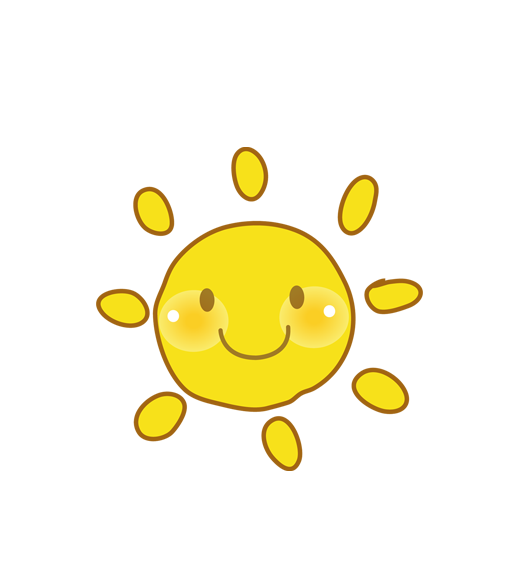 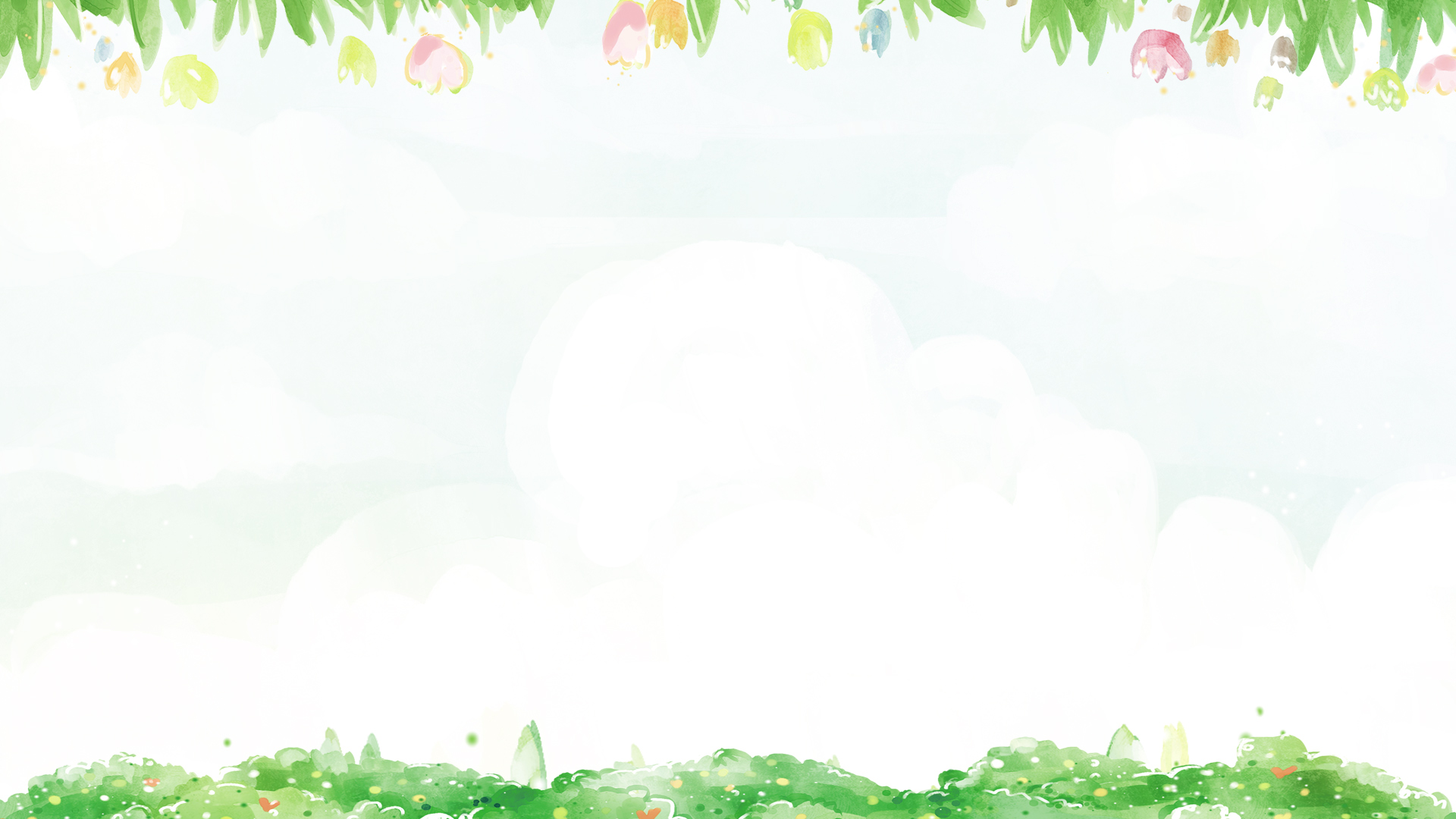 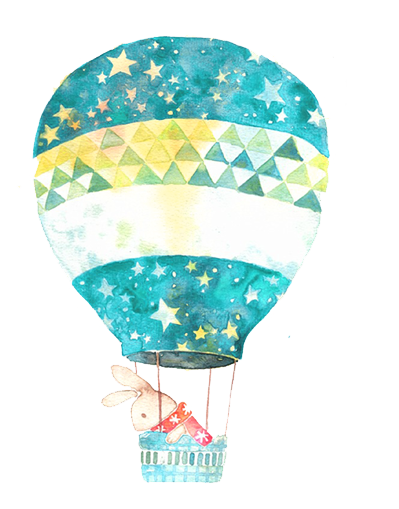 VBT TOÁN TUẦN 15
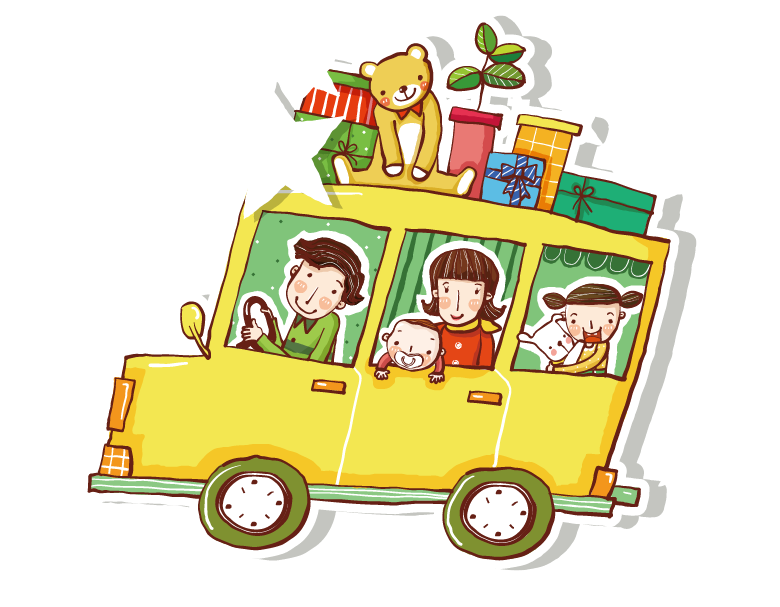 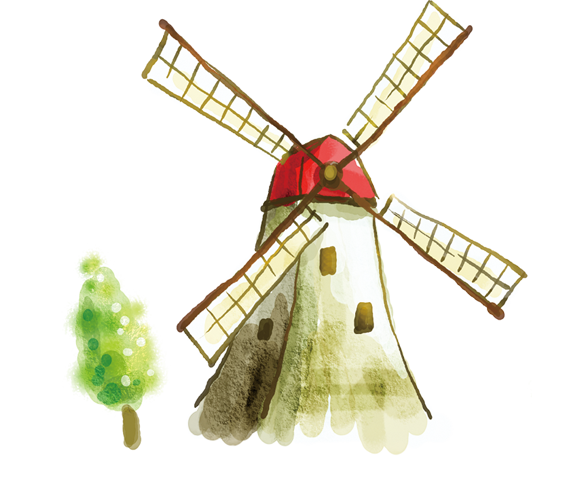 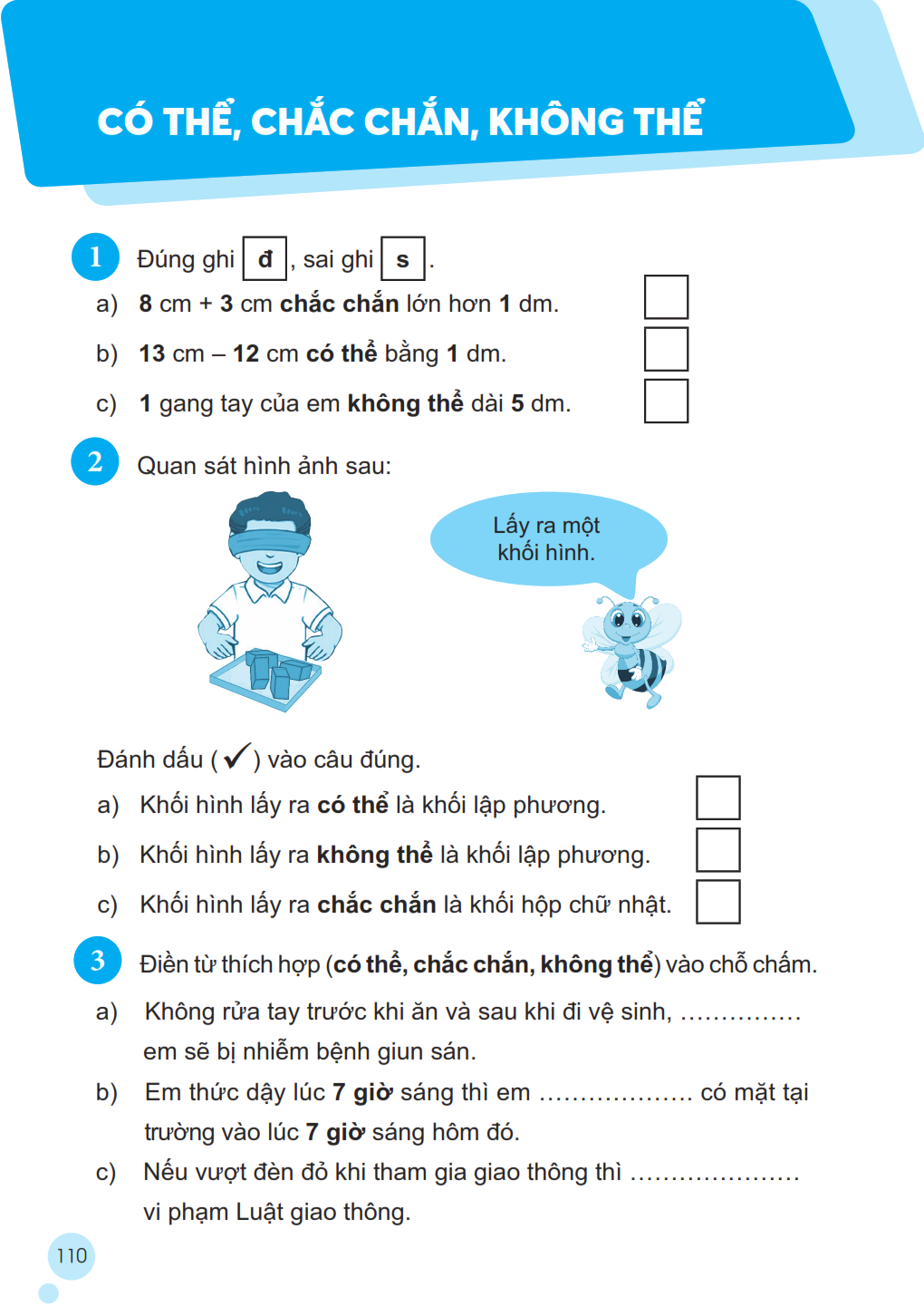 đ
s
đ
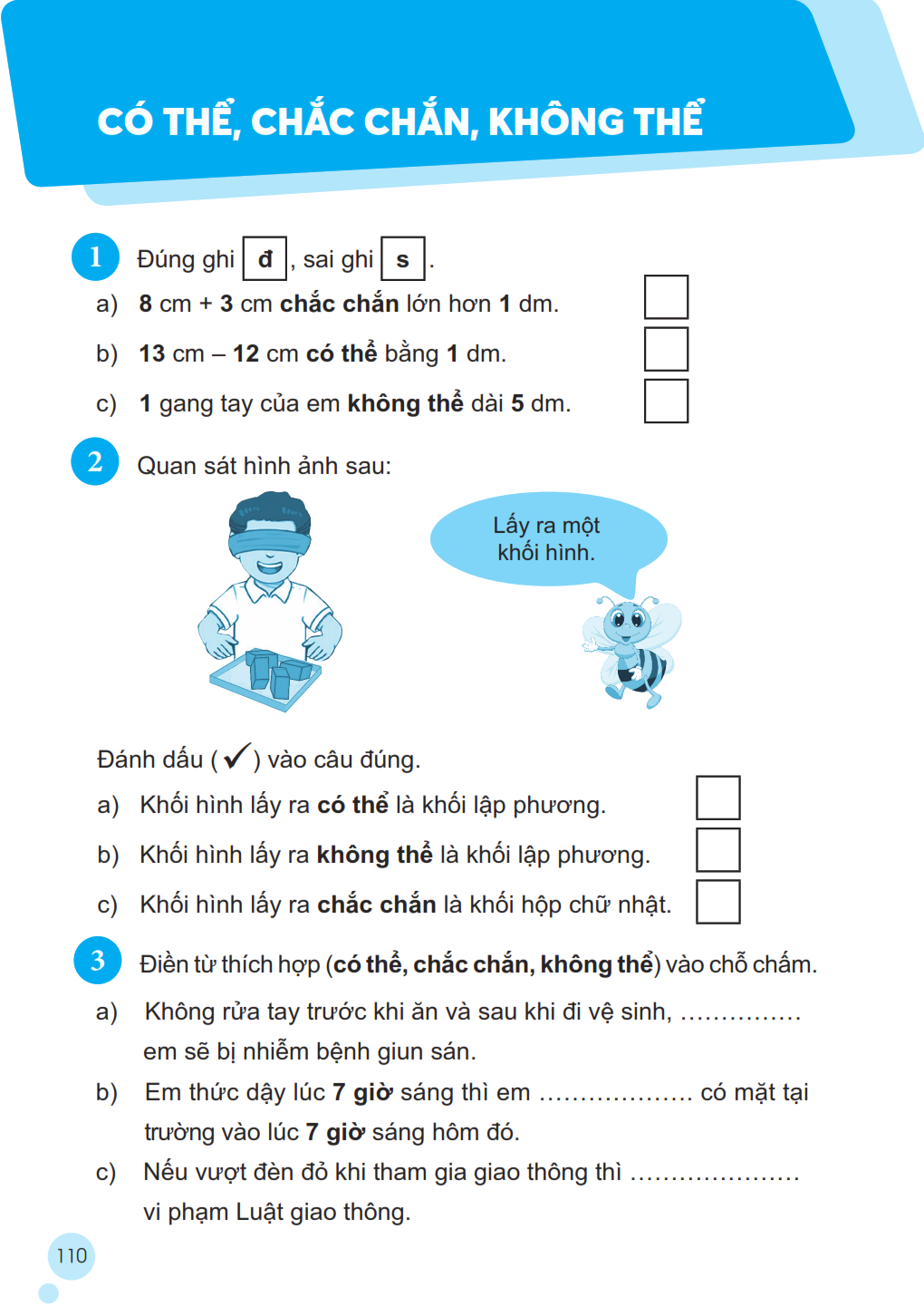 v
v
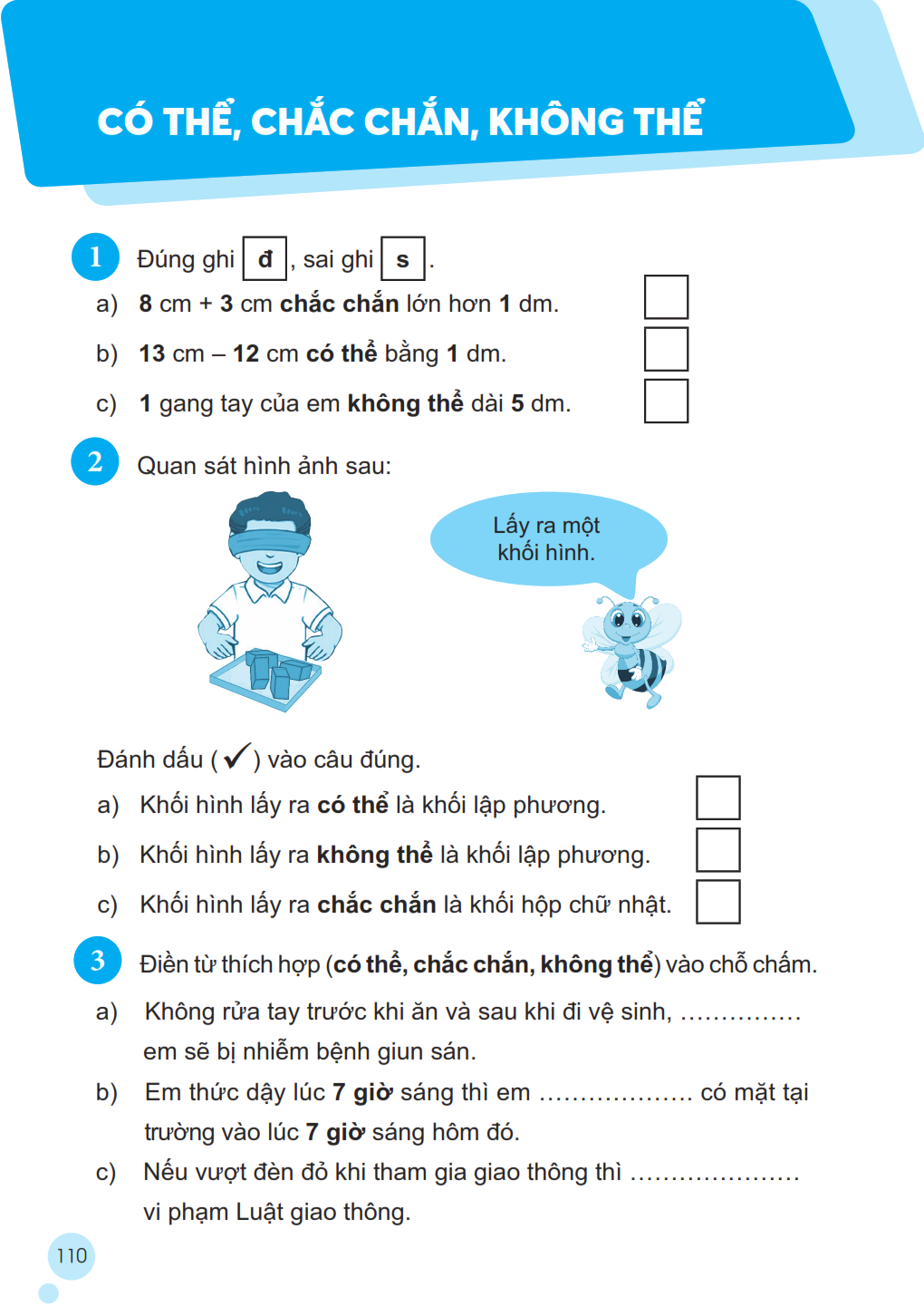 có thể
không thể
chắc chắn
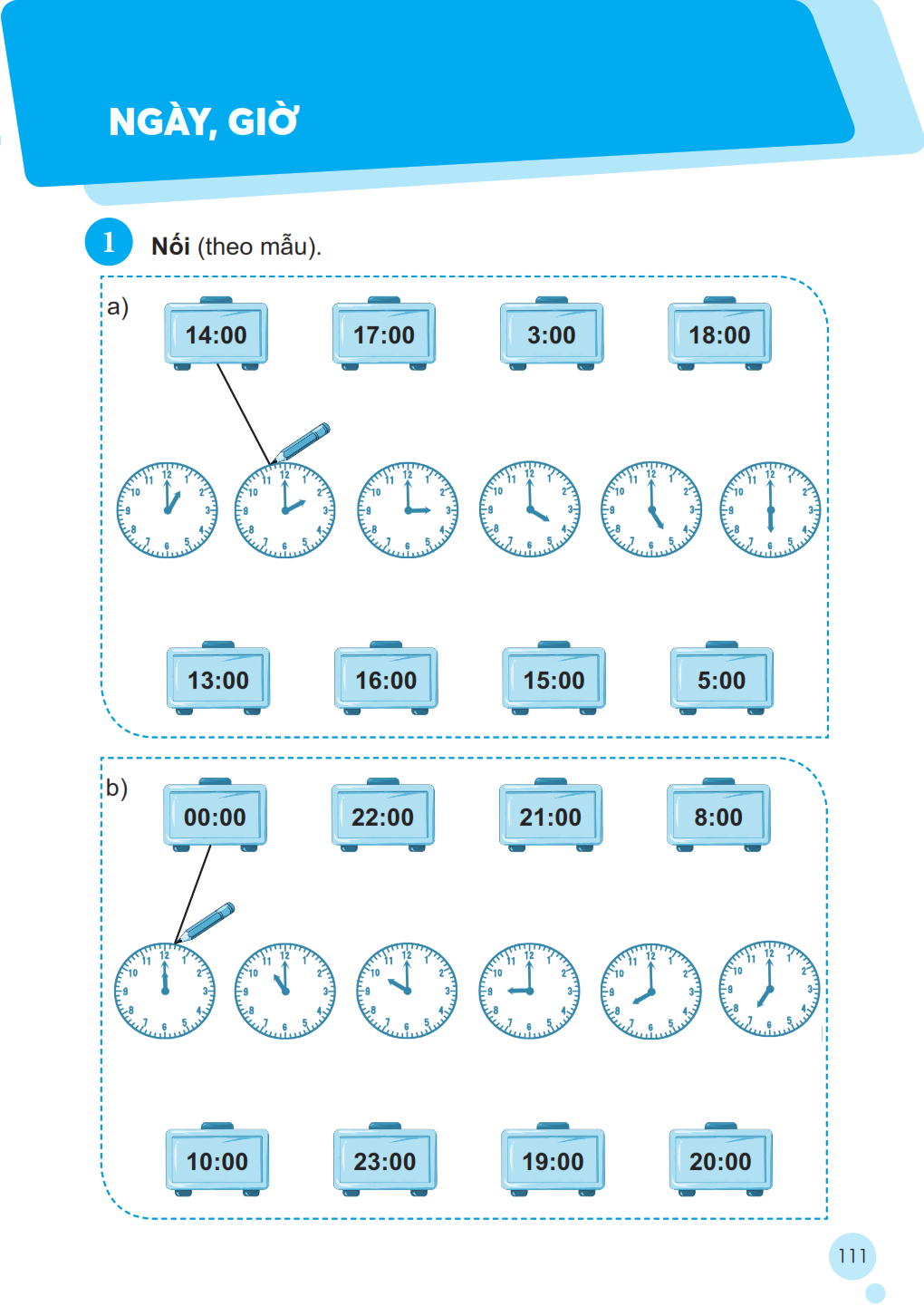 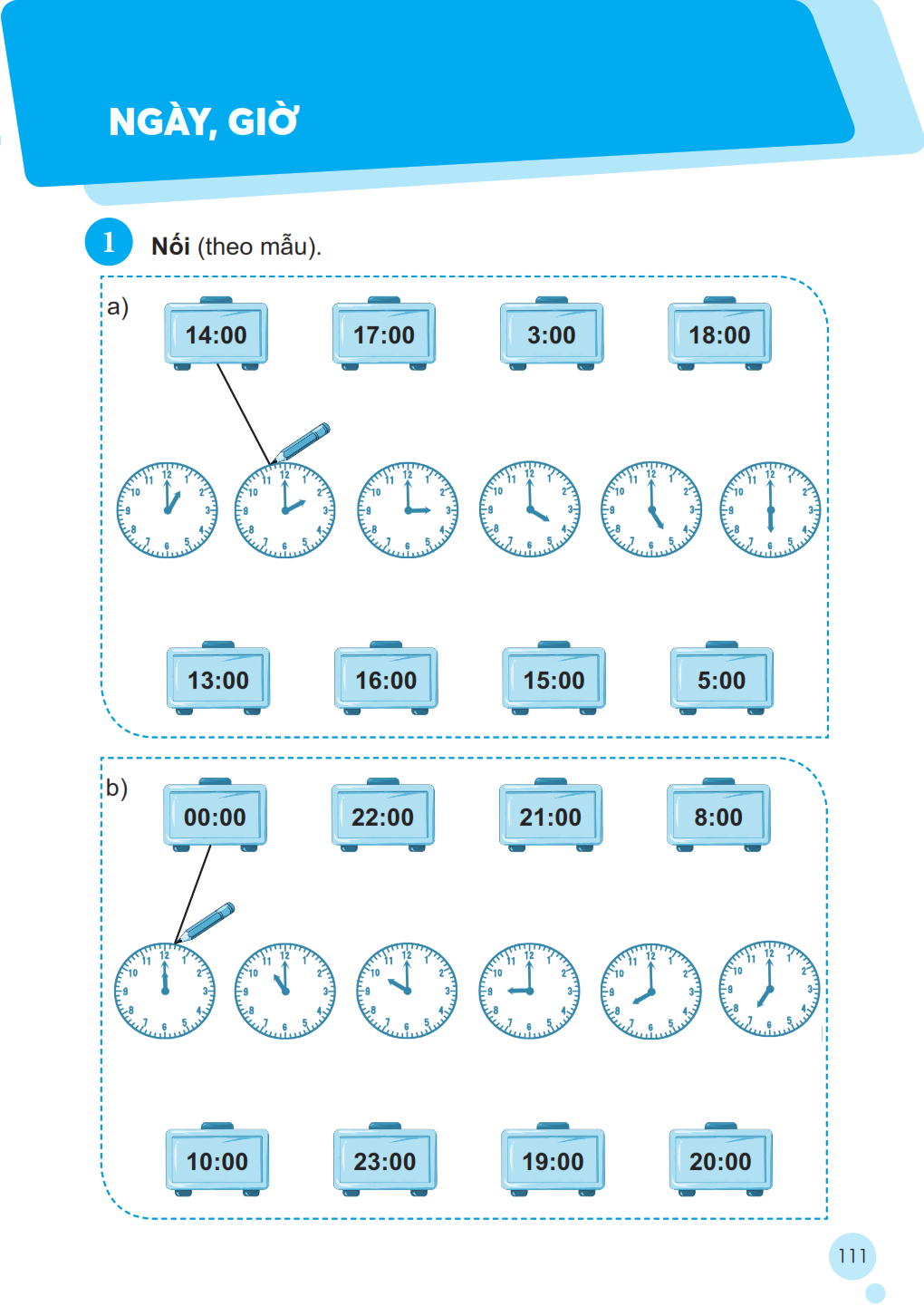 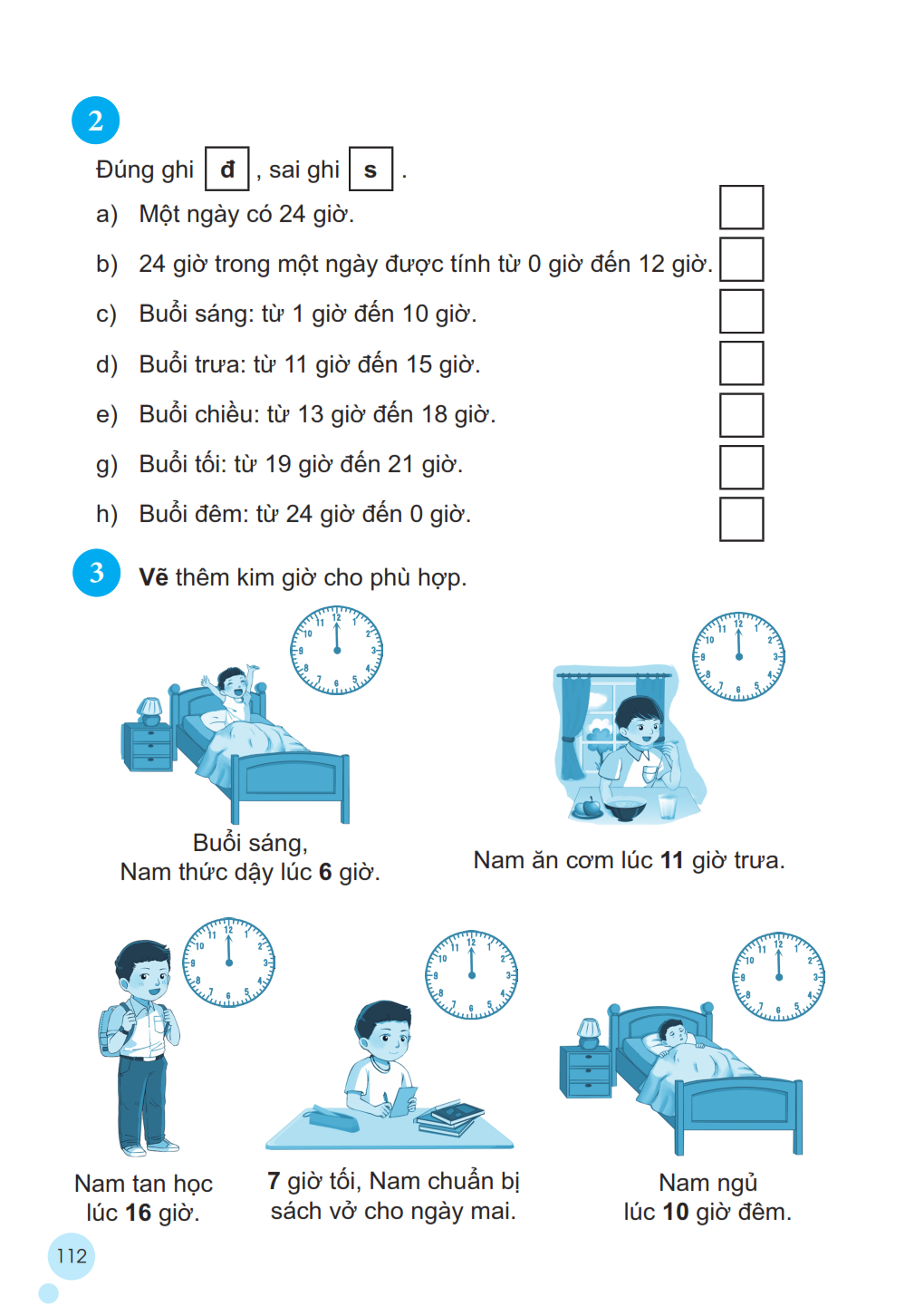 đ
s
đ
s
đ
đ
s
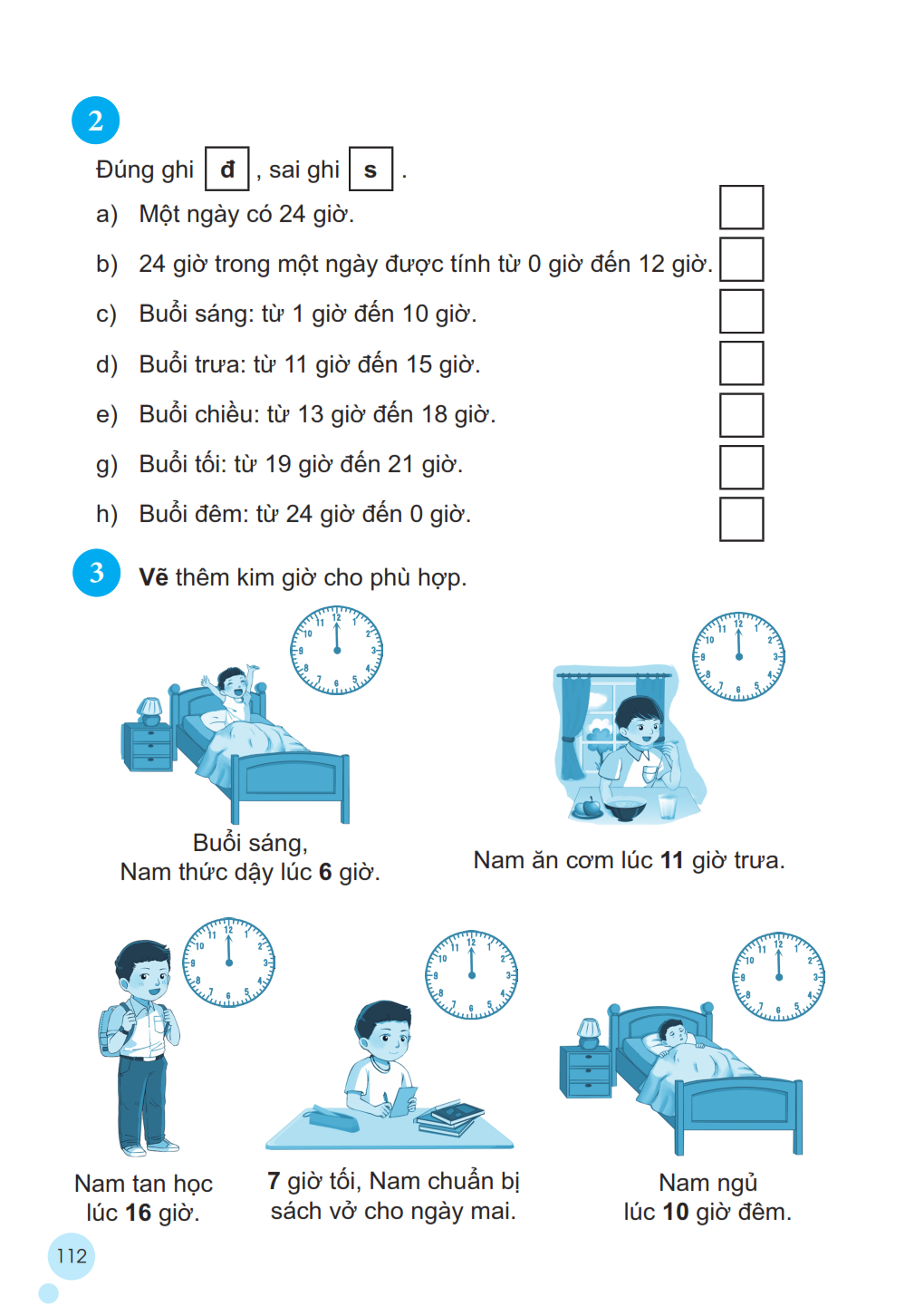 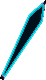 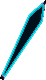 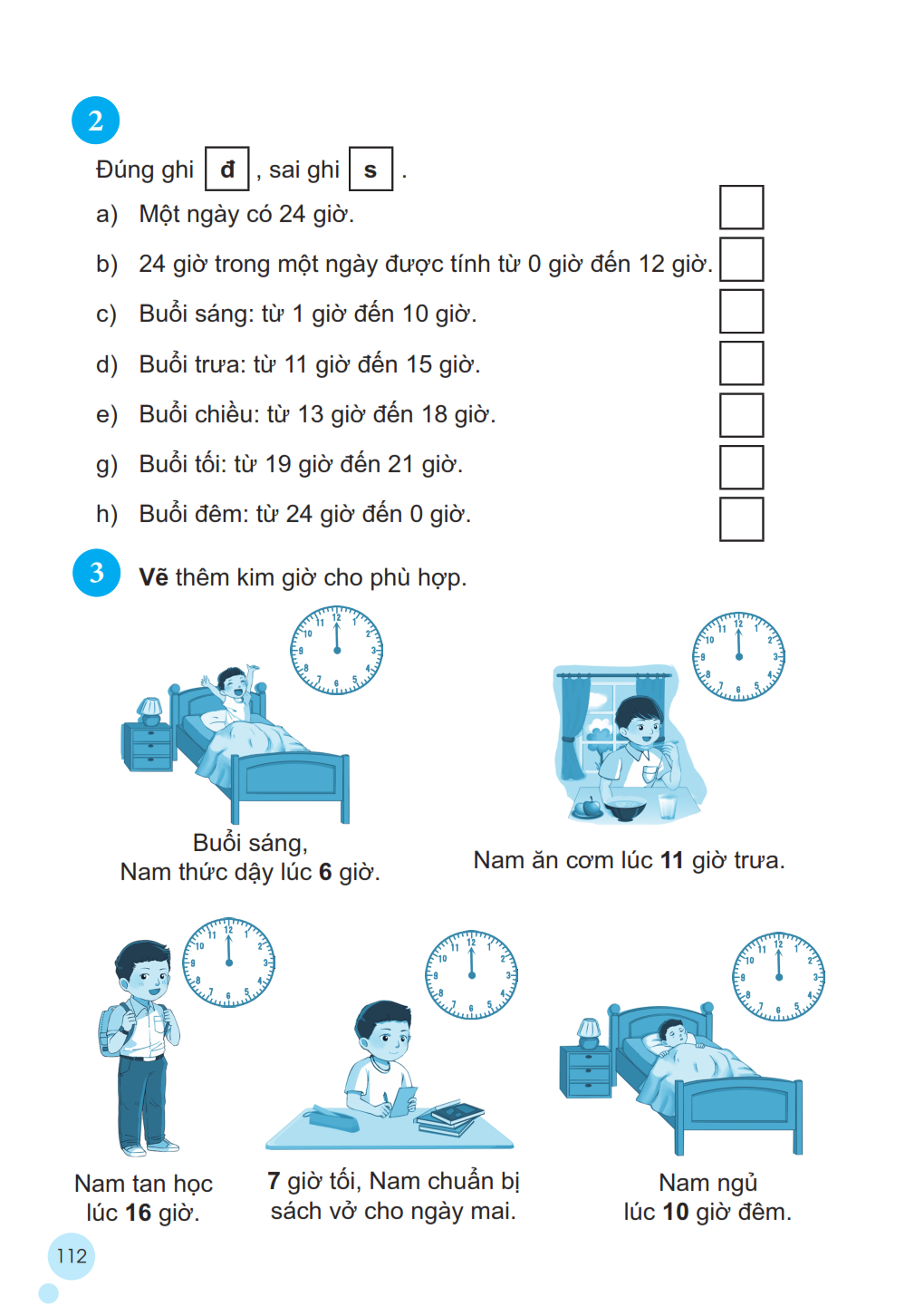 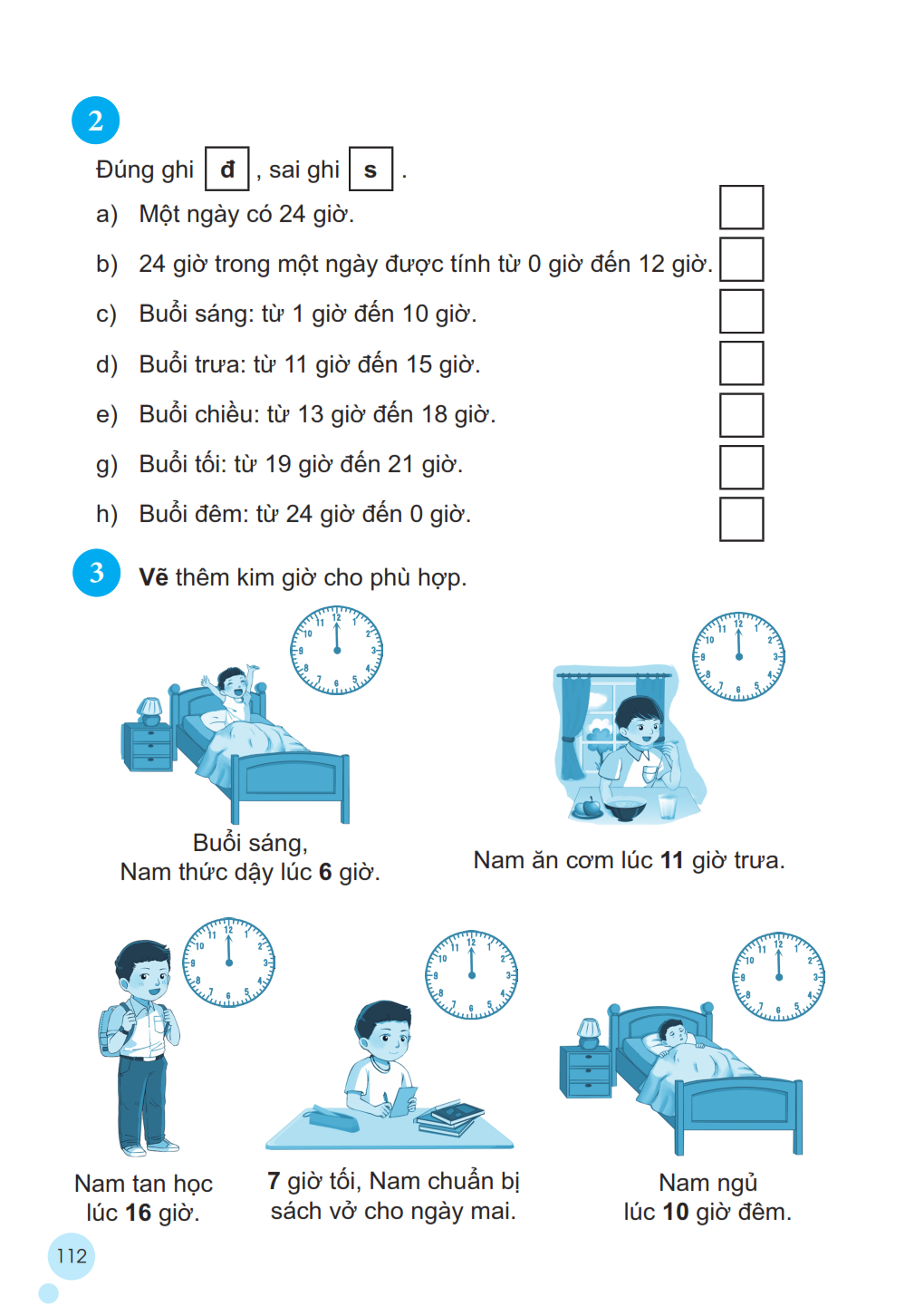 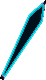 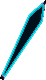 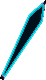 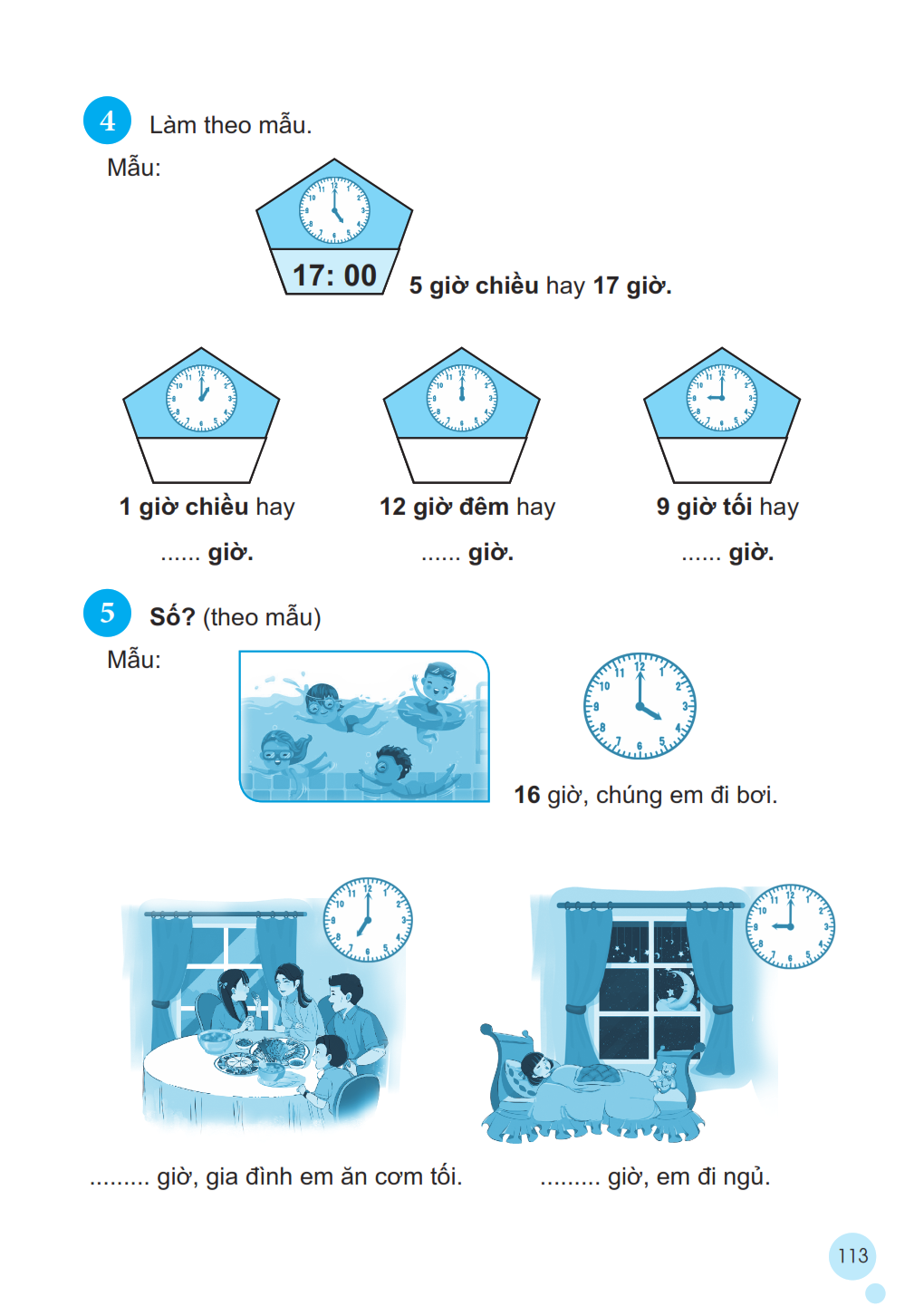 24 : 00
21 : 00
13 : 00
24
21
13
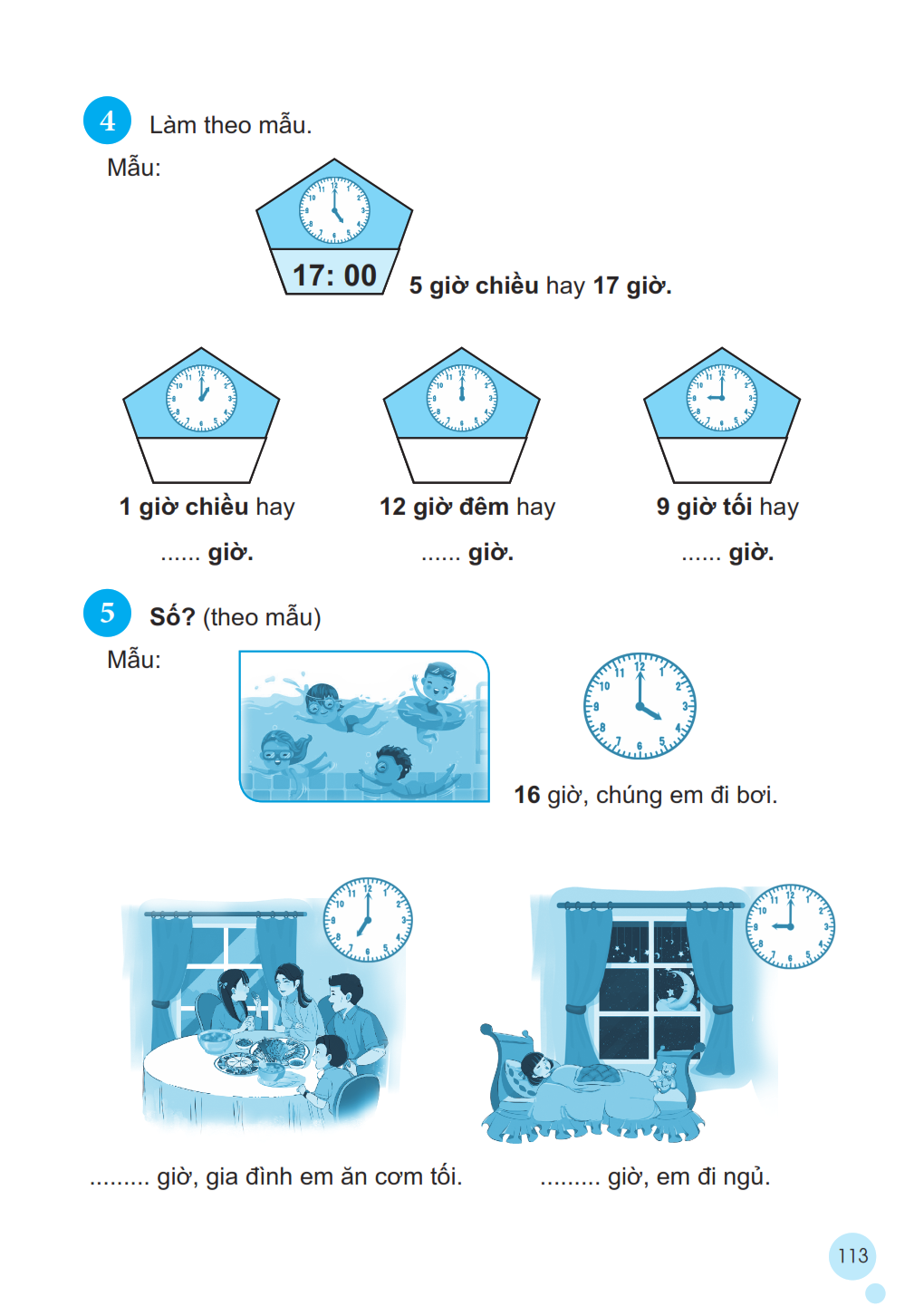 19
21
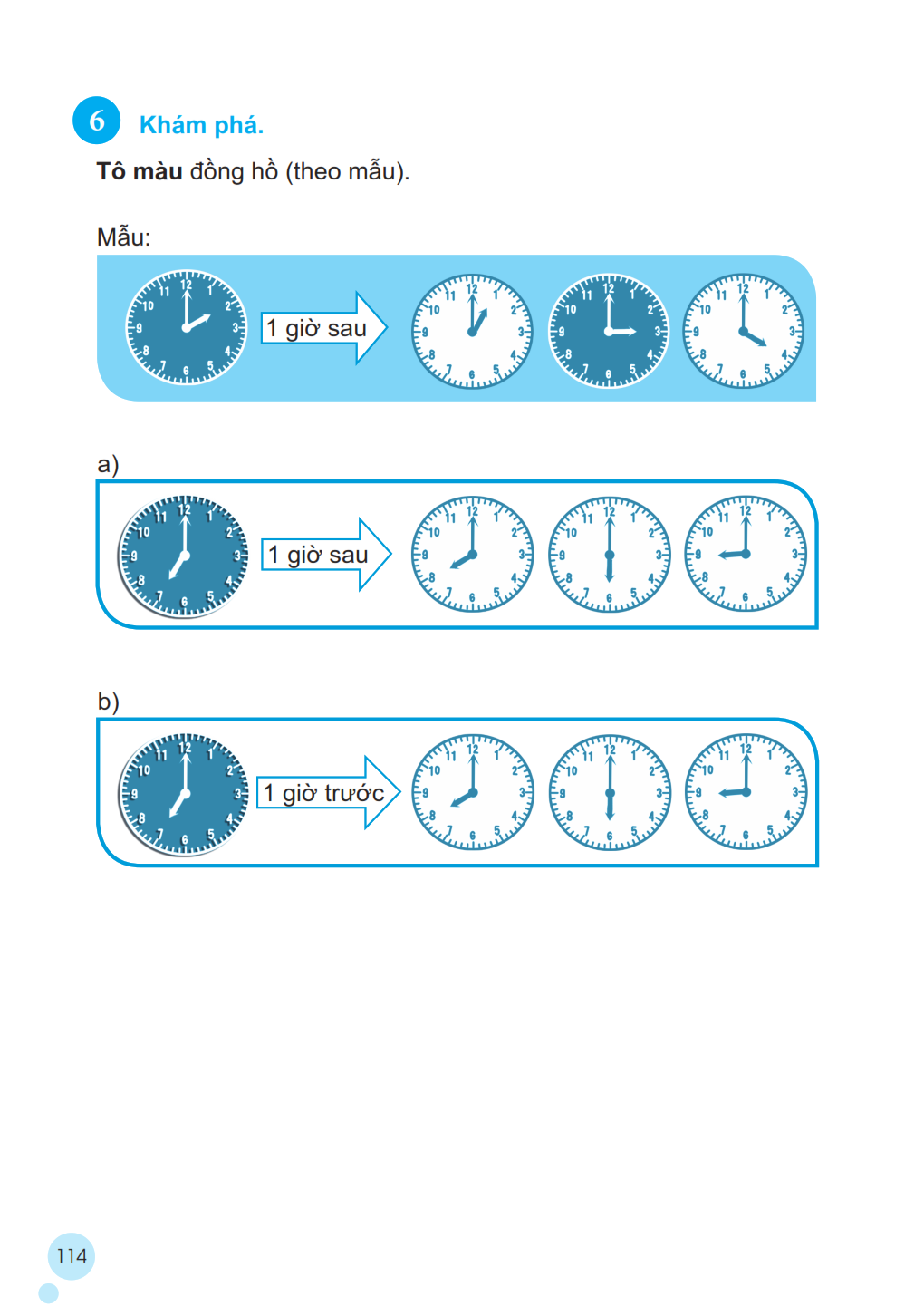 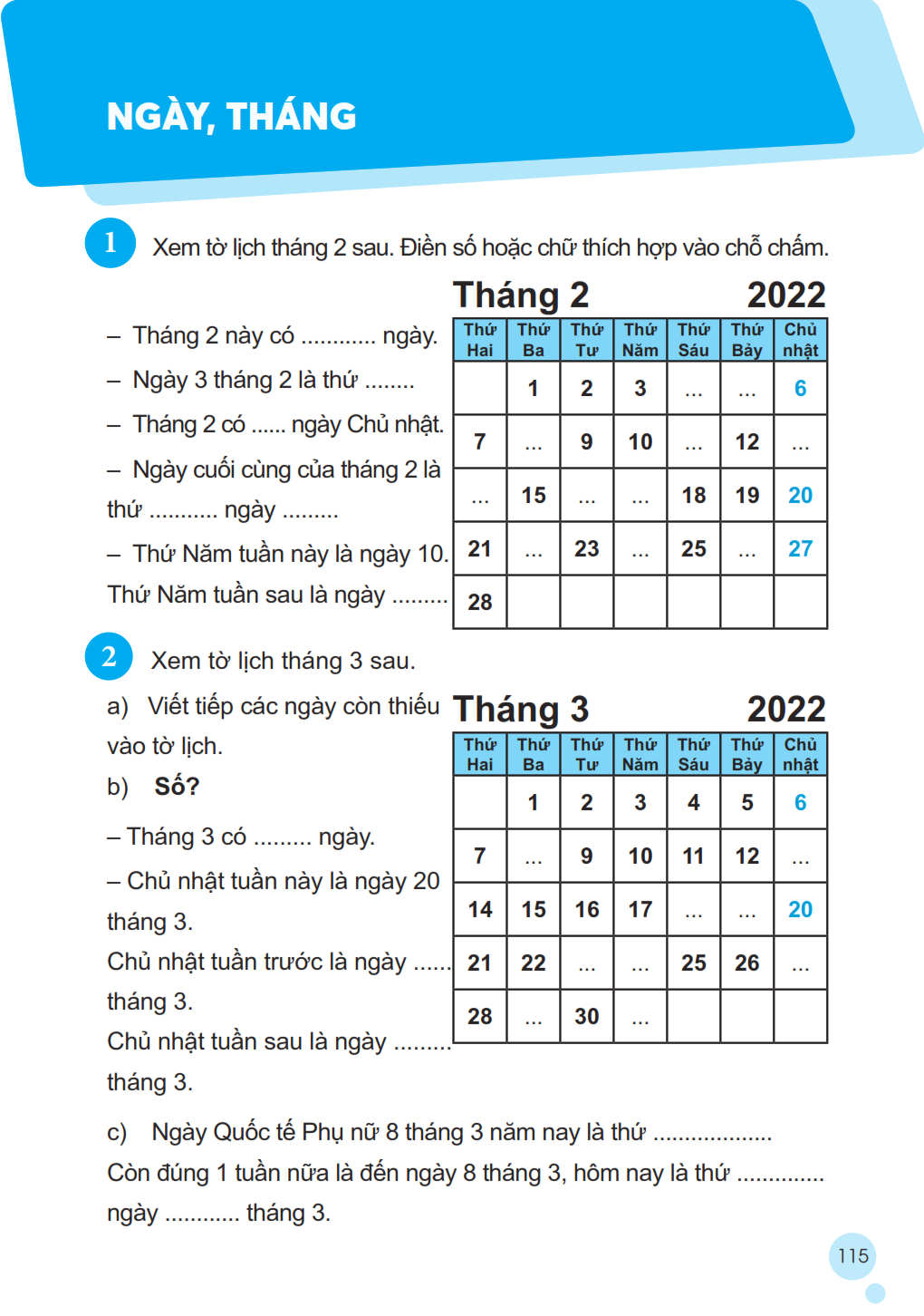 28
Năm
5
4
4
8
11
13
16
17
14
28
Hai
22
24
26
17
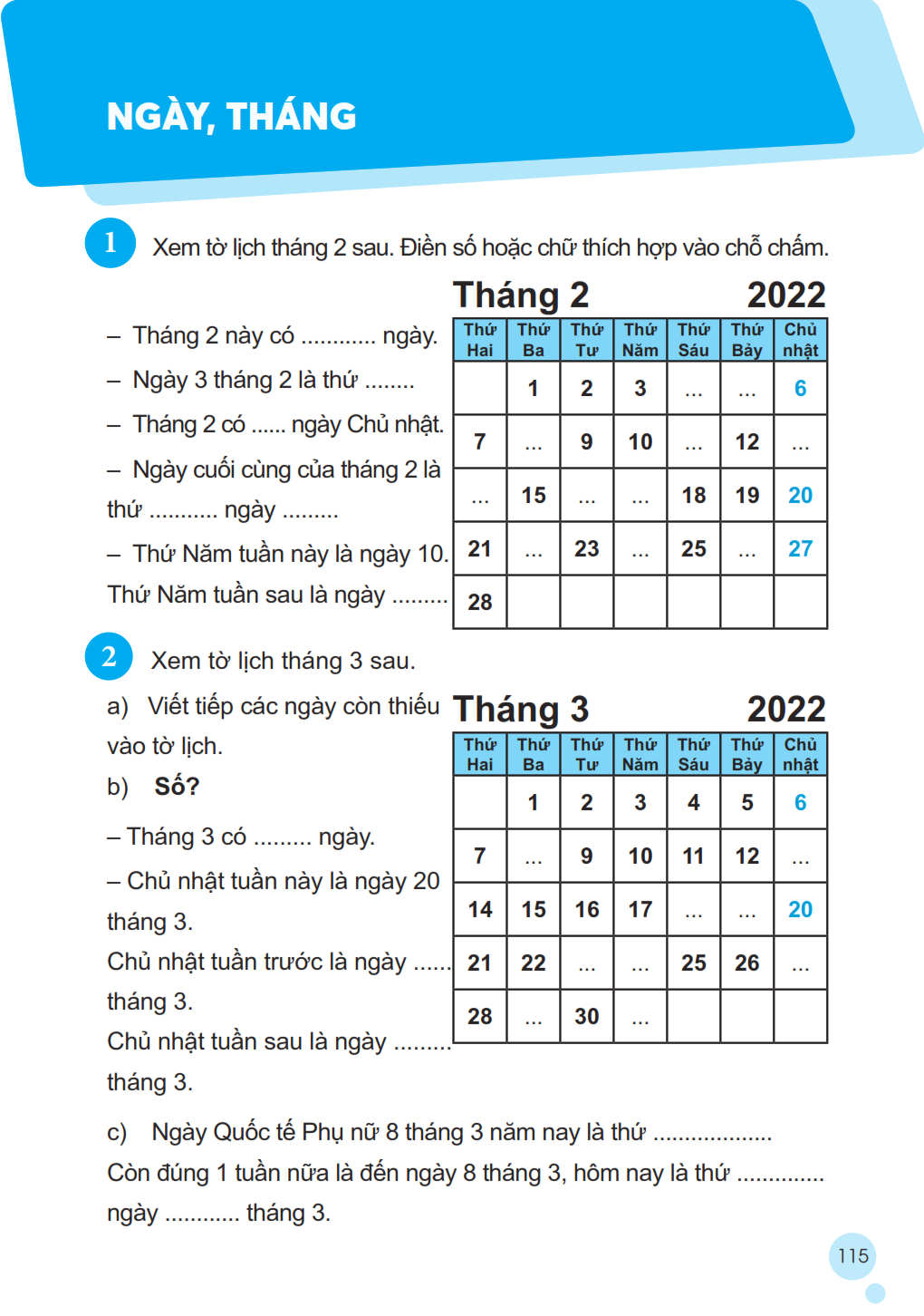 31
8
13
19
18
13
23
24
27
29
31
27
Ba
Ba
1
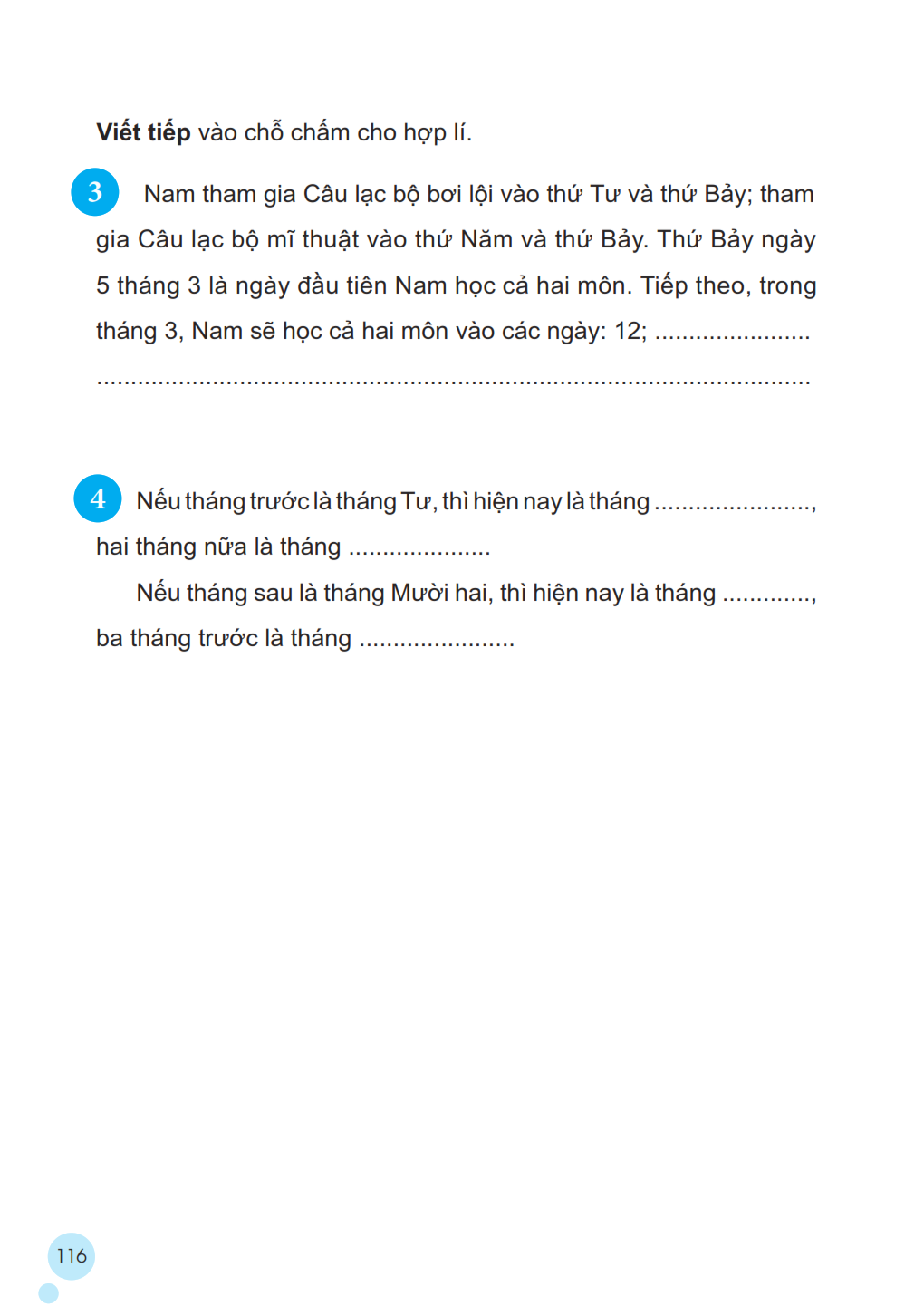 19, 26
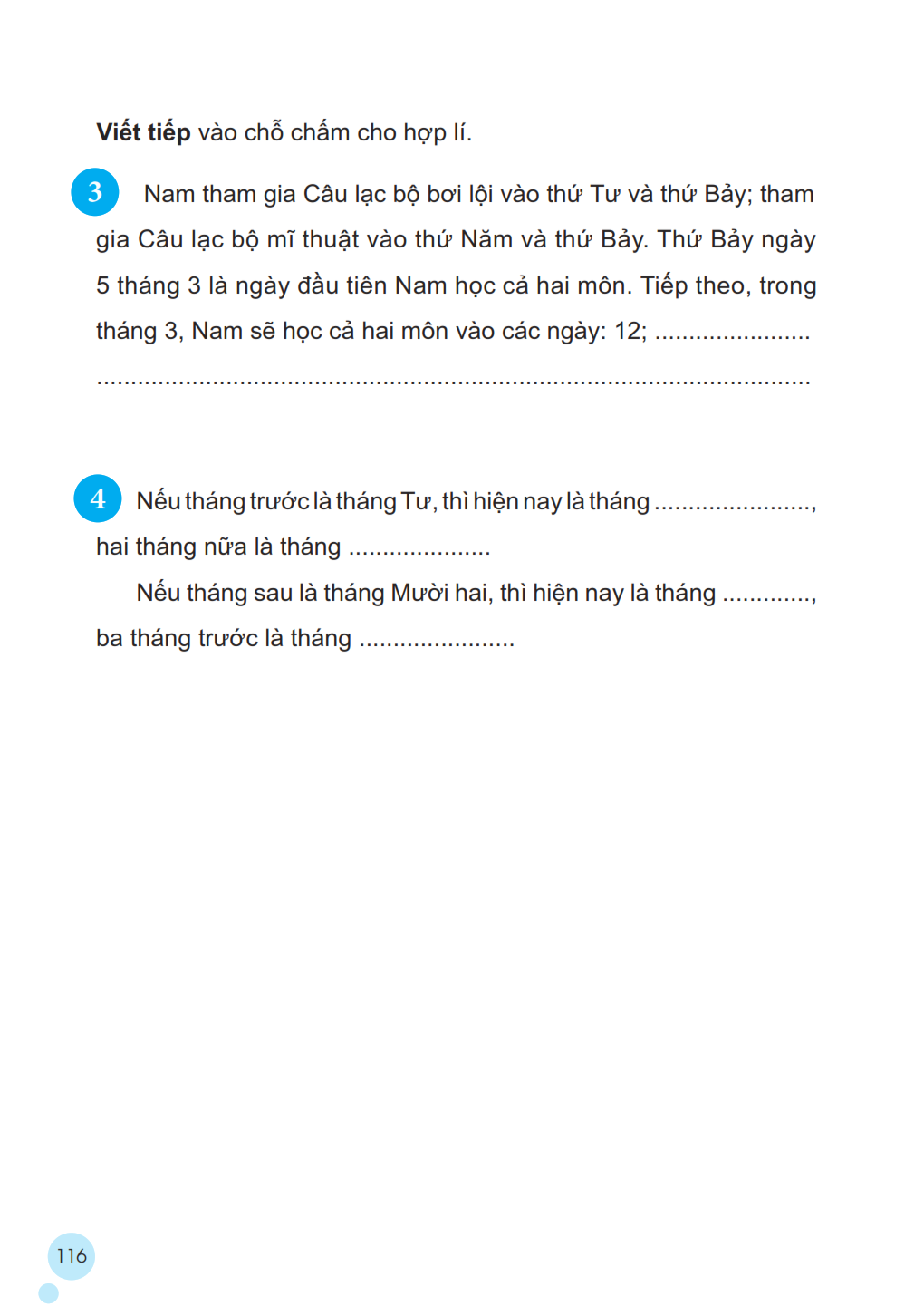 5
7
11
8